Техника «Я-высказывания»
«ТЫ — Сообщения», расцениваются как «психологическое нападение», а когда нападают всегда возникает желание защищаться или агрессию. 

«Сегодня Ваш Вася нагло отказался убирать 
за собой игрушки и нахамил мне»!
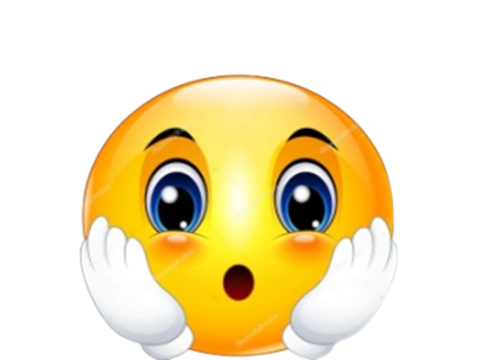 Я-высказывание – обозначают только ваше личное восприятие ситуации, и обычно выражают ваши чувства, по отношению к произошедшему событию.


В противовес им идут Ты-высказывания, содержащие негативную оценку, обвинения другого человека.
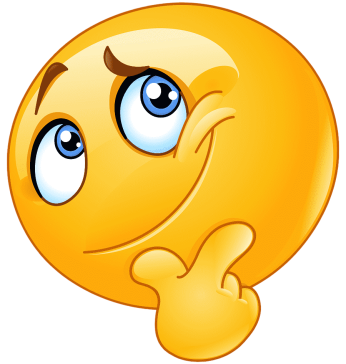 «Я» - высказывание позволяет сообщить партнеру о своих переживаниях, не разрушая атмосферу доверия и дух партнерства.
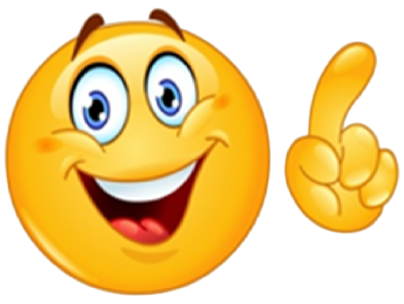 1. Событие – «Когда….»
(описание нежелательной ситуации).
2. Ваша реакция – «Я чувствую…»
 (описание ваших чувств) «Потому что…»(причина возникновения чувства).
3. Предпочитаемый исход – «Мне бы хотелось, чтоб…» 
(описание желательного варианта).
Выгоды от использования техники   «Я» - высказываний:
Прямо заявлять о собственных интересах как в деловых отношениях, так и в личных. 
Понижать уровень своего эмоционального напряжения. 
Противостоять давлению и манипуляциям. 
Сохранять чувство собственного достоинства. 
Ставить партнера в ситуацию ответственного выбора. 
Конструктивно разрешать противоречия и конфликты.
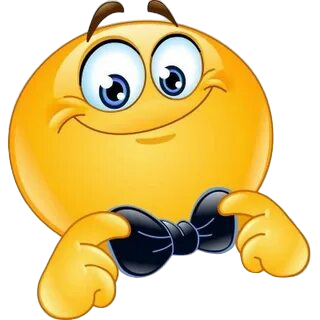